Нормативные документы
Приказ Министерства образования и науки Российской Федерации от 18.11.2013 № 1252 «Об утверждении Порядка проведения всероссийской олимпиады школьников», с изменениями от 17 марта 2015 года №249, 17 декабря 2015 года №1488, 17 ноября 2016 года №1435.
Показатели за 2019-2020 учебный год (муниципальный этап ВсОШ)
Количество участников муниципального этапа ВсОШпо общеобразовательным предметам
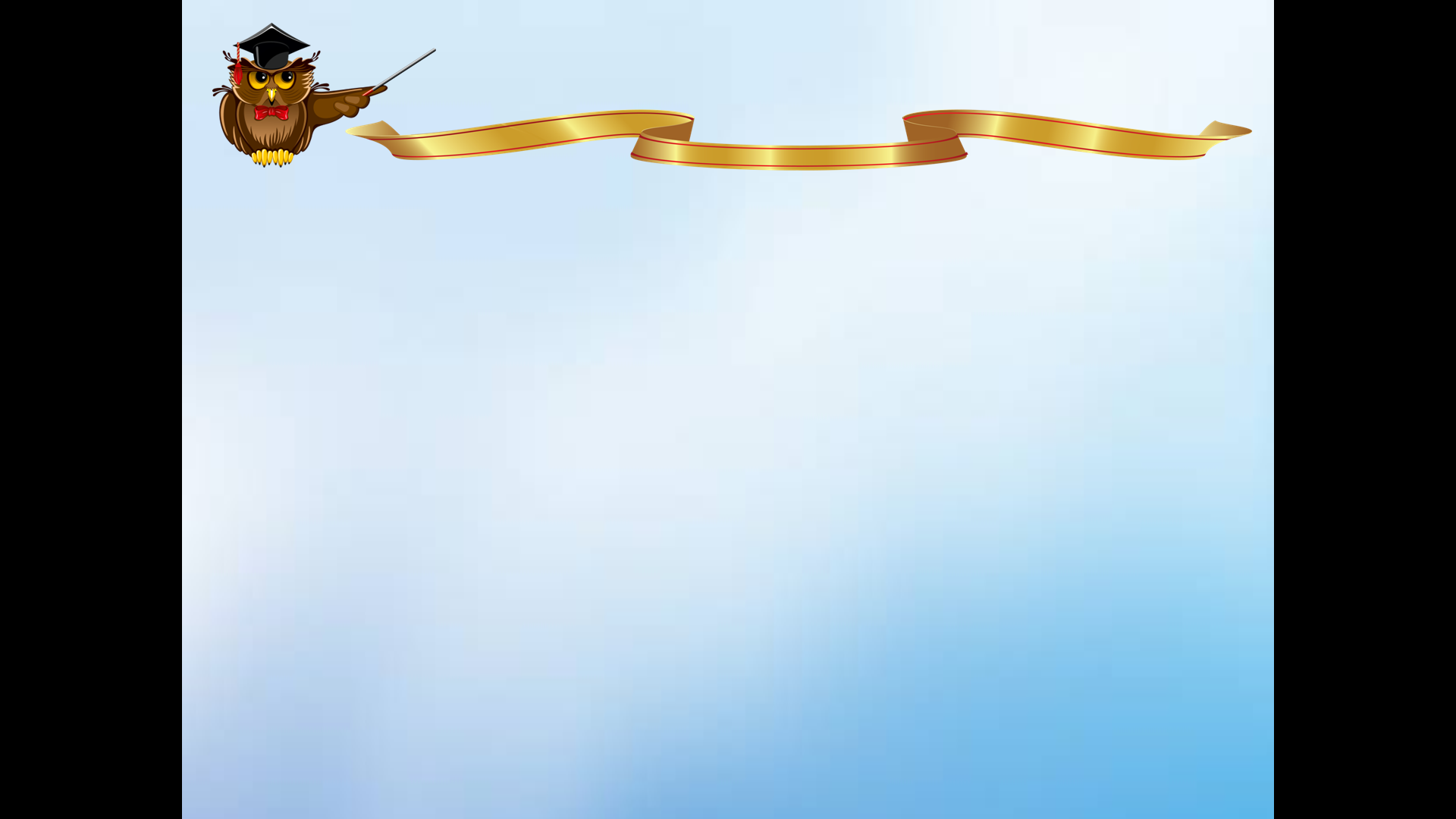 Рейтинг участия общеобразовательных организаций в муниципальном
 этапе  Всероссийской олимпиады школьников 
по общеобразовательным предметам
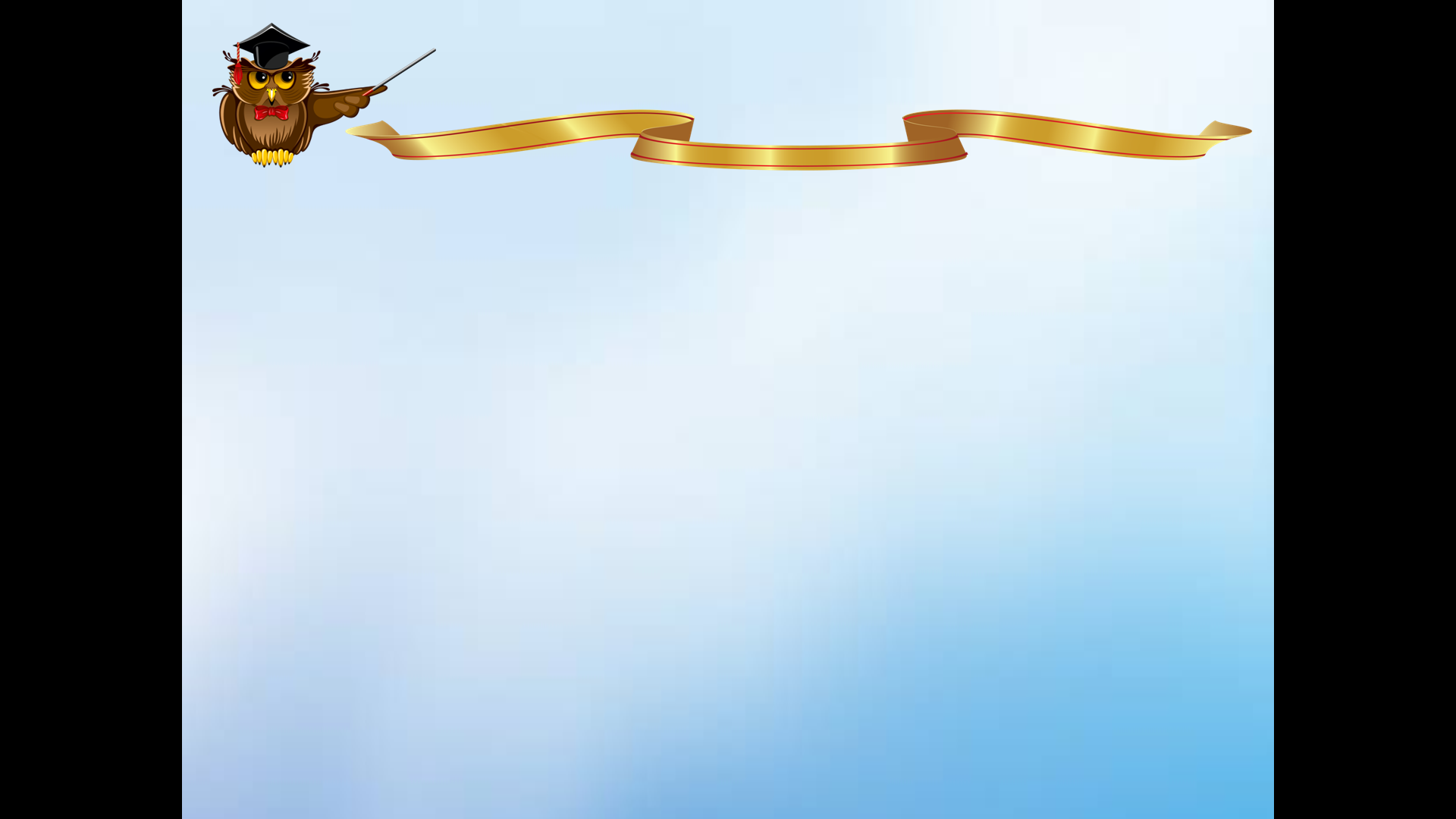 Рейтинг участия общеобразовательных организаций в муниципальном
 этапе  Всероссийской олимпиады школьников 
по общеобразовательным предметам
Сроки проведения регионального этапа всероссийской олимпиады школьников в 2019/20 учебном году
Количество участников регионального этапа ВсОШ
Показатели за 3 года (муниципальный этап ВсОШ)
Показатели за 3 года (региональный этап ВсОШ)
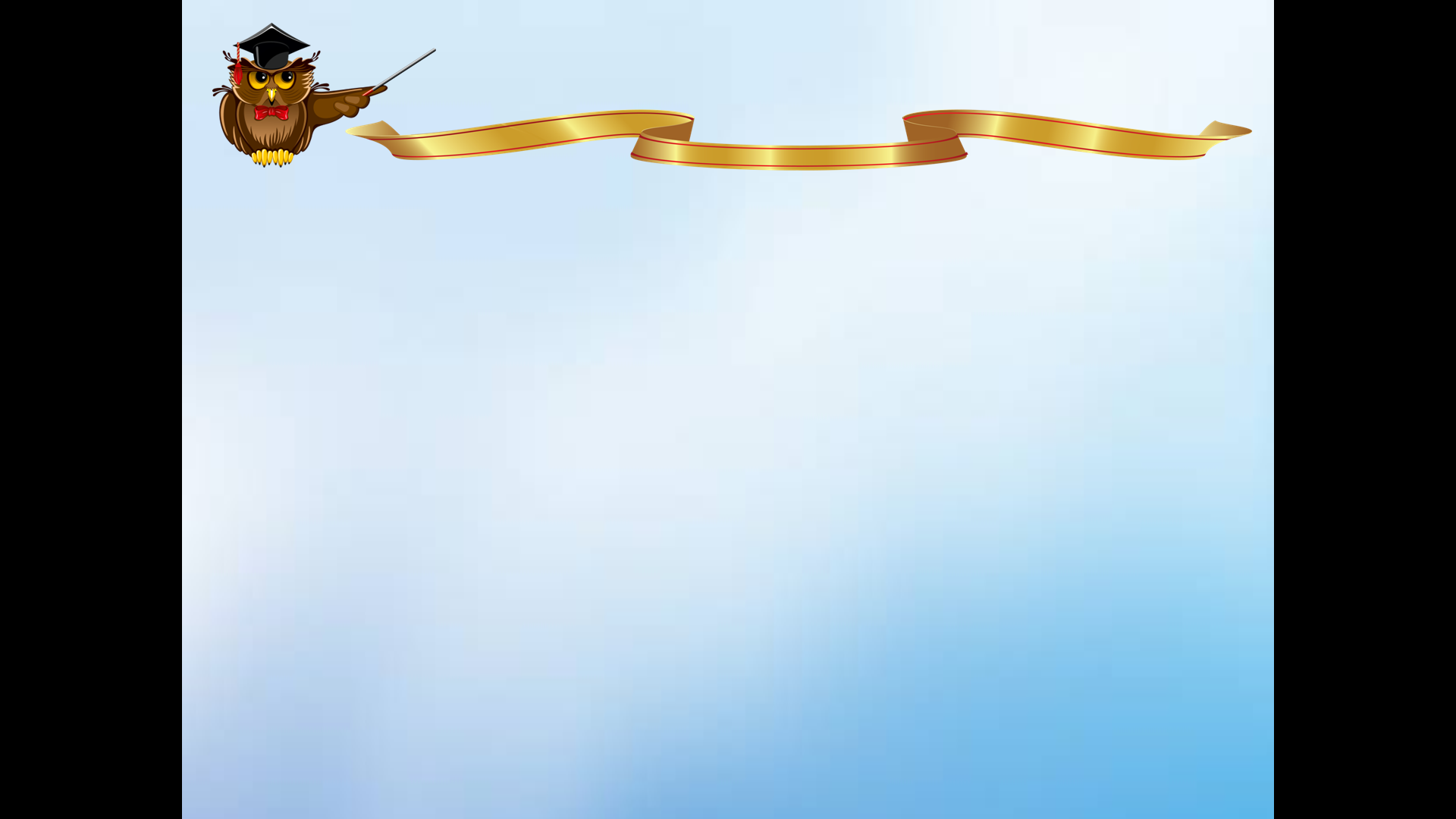 Рейтинг участия общеобразовательных организаций в муниципальном этапе Межрегиональной олимпиады по мордовскому (мокшанскому) языку
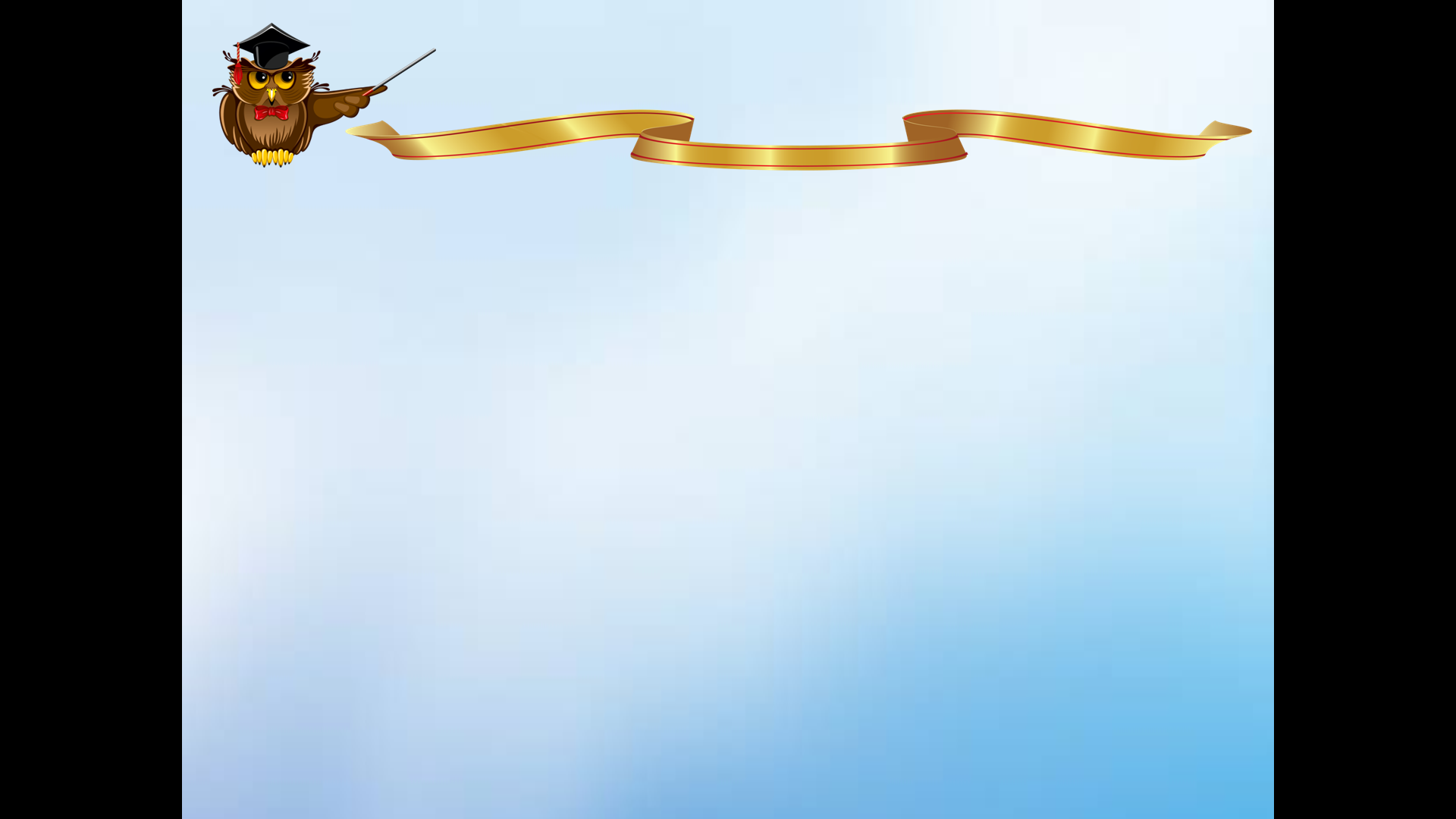 Рейтинг участия общеобразовательных организаций в муниципальном этапе Межрегиональной олимпиады по мордовскому (мокшанскому) языку и литературе, татарскому языку и литературе.